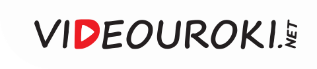 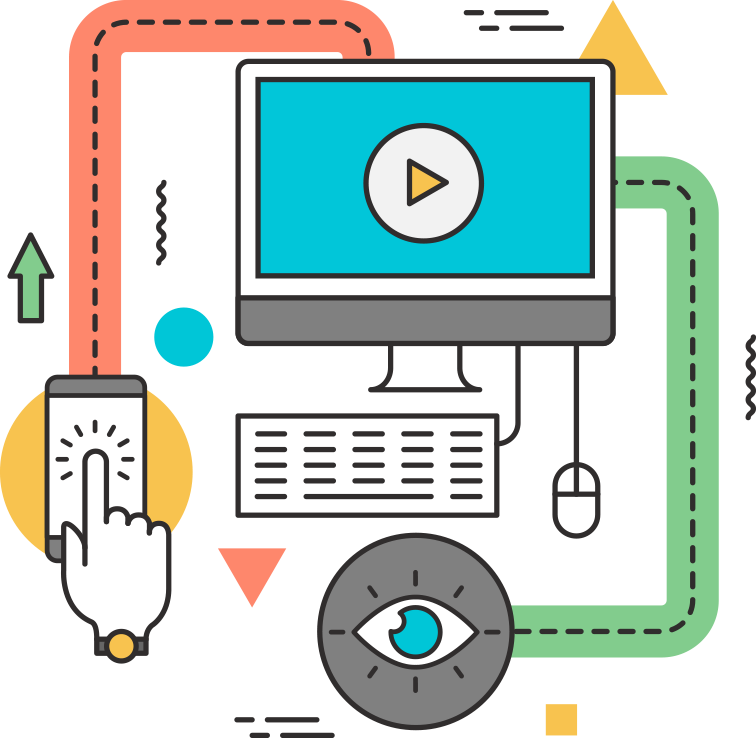 Моделирование зависимостей между величинами
Информационное моделирование
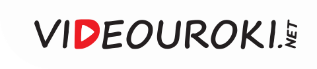 Информационное моделирование
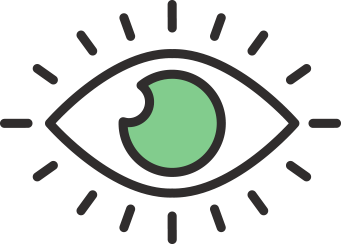 Модель — это объект-заменитель, который в определённых условиях может заменять объект-оригинал. Модель воспроизводит интересующие нас свойства и характеристики оригинала.
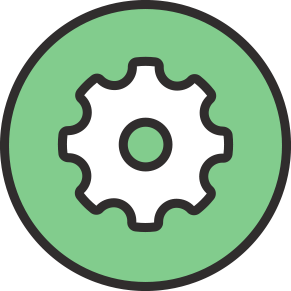 [Speaker Notes: Можно использовать декоративные элементы, чтобы слайд не выглядел пустым]
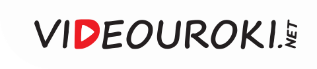 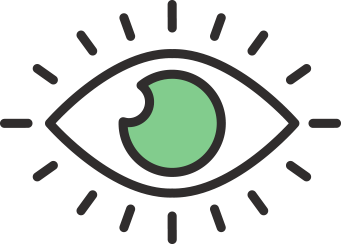 Информатика занимается общими методами и средствами создания и использования информационных моделей.
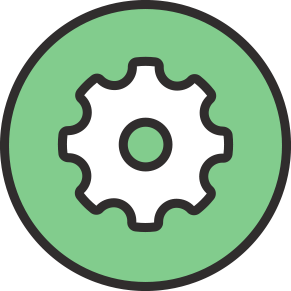 [Speaker Notes: Можно использовать декоративные элементы, чтобы слайд не выглядел пустым]
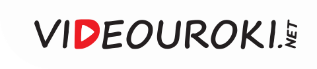 Этапы компьютерного моделирования
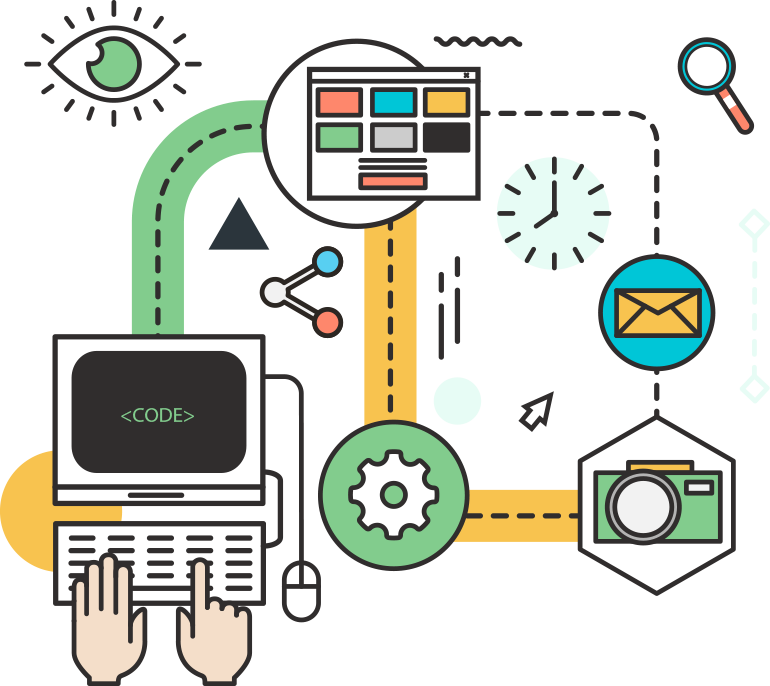 1-й этап
Постановка задачи: описание объекта и определение цели моделирования.
2-й этап
Разработка плана создания модели. Выделение свойств объекта, существенных для данной задачи, и отбрасывание второстепенных. Выбор формы представления модели и необходимого инструментария.
3-й этап
4-й этап
Создание модели: формализация, т. е. переход к математической модели; создание алгоритма и написание программы.
Анализ модели на соответствие объекту-оригиналу.
[Speaker Notes: Заголовок должен быть цвета фона раздела]
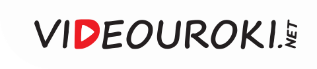 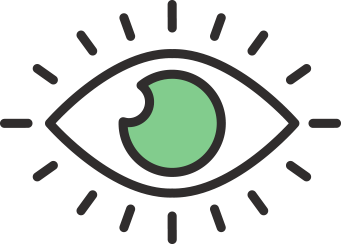 Процесс создания и использования моделей для решения практических задач называют моделированием.
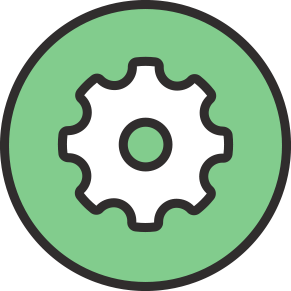 [Speaker Notes: Можно использовать декоративные элементы, чтобы слайд не выглядел пустым]
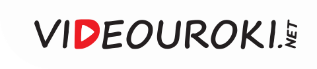 Использование моделирования
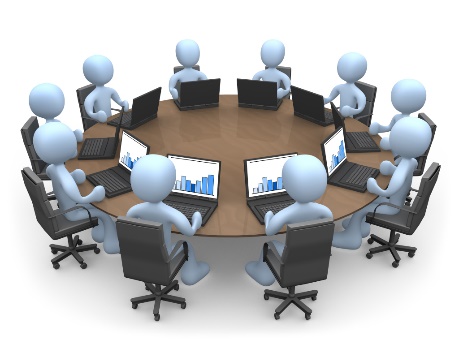 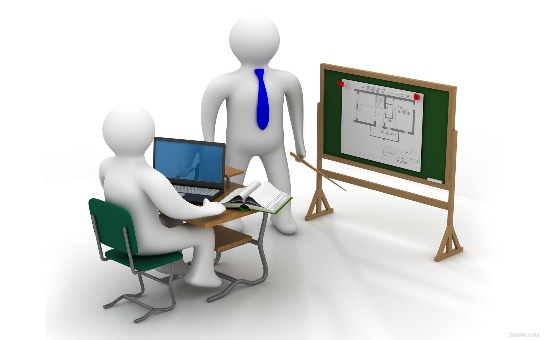 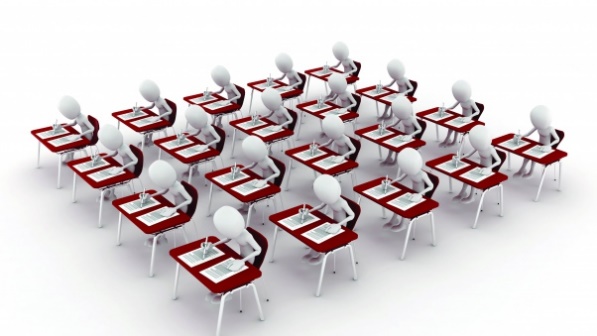 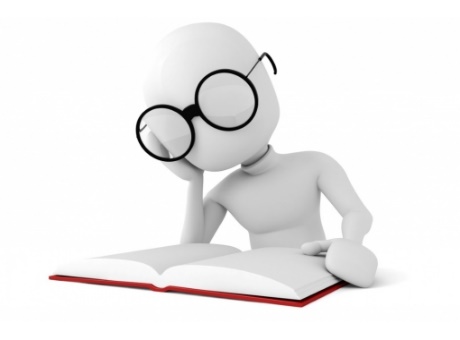 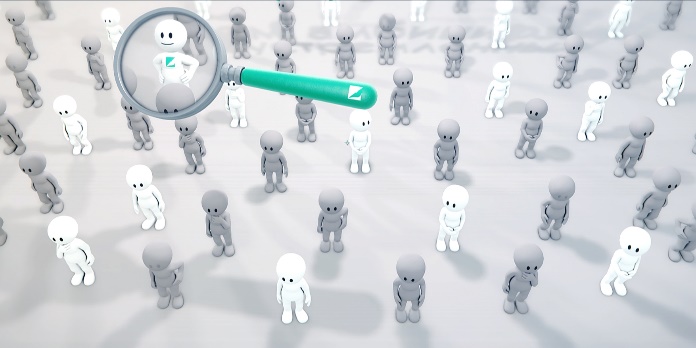 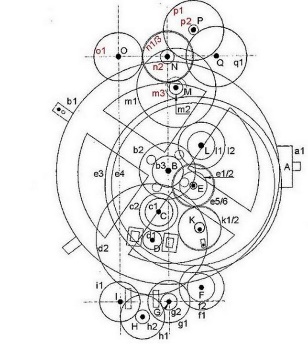 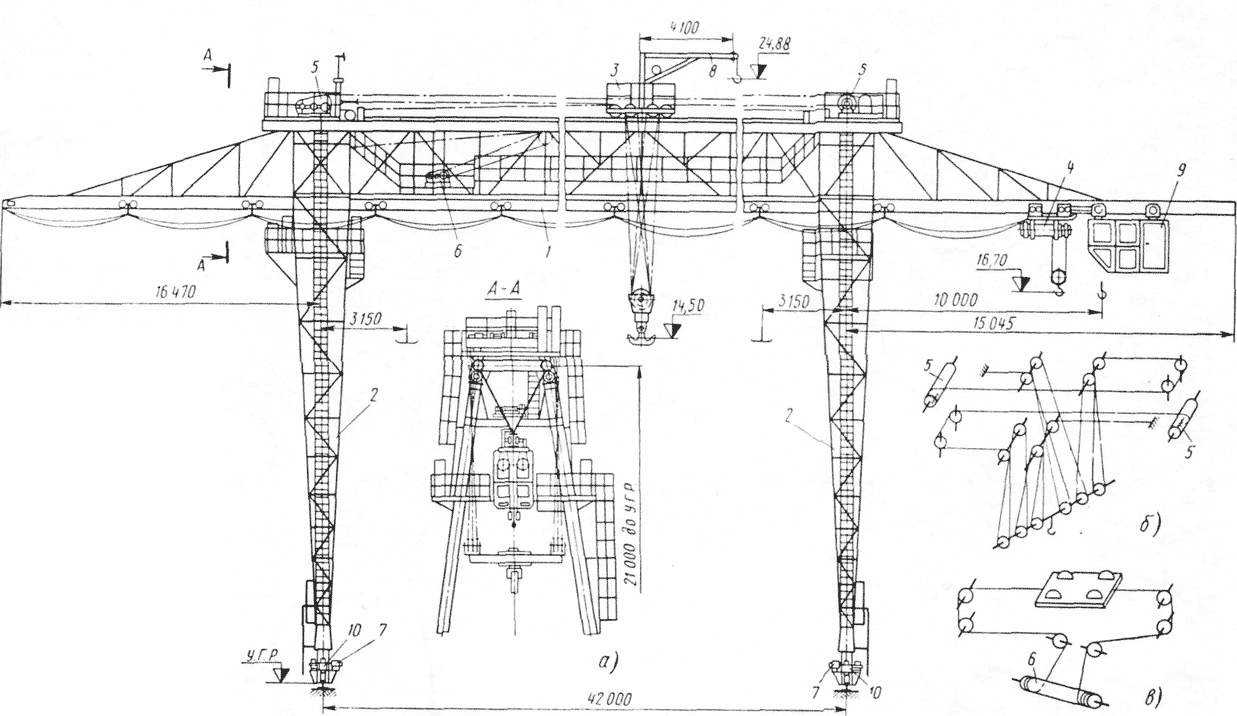 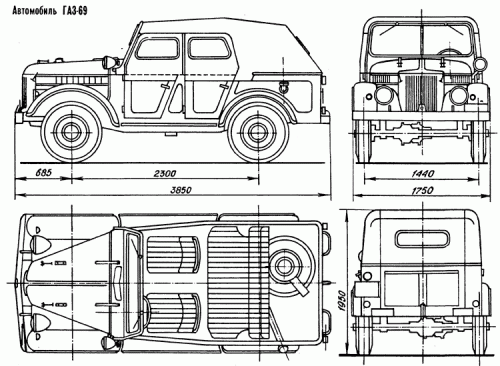 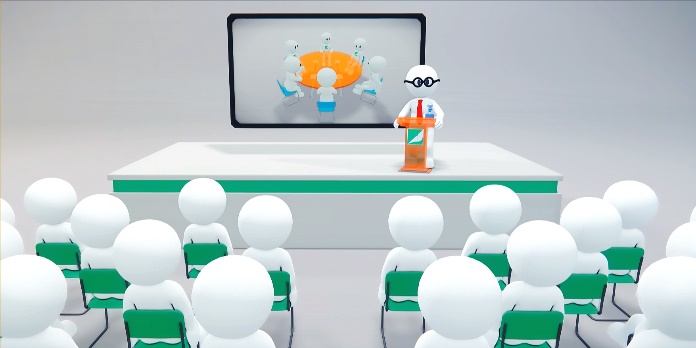 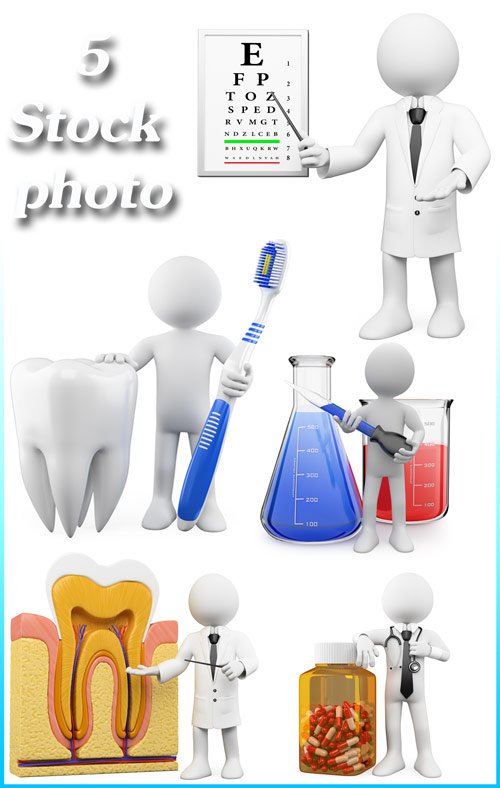 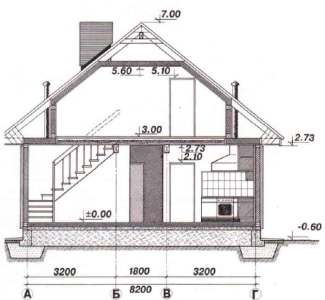 [Speaker Notes: Заголовок должен быть цвета фона раздела]
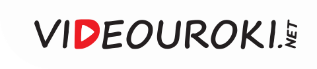 Информационные модели
Описание свойств объектов
Установление закономерностей
Назначение
Проектирование новых объектов
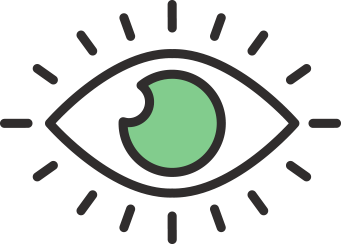 Прогнозирование протекающих процессов и управление ими
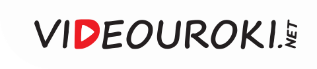 Компьютерное математическое моделирование
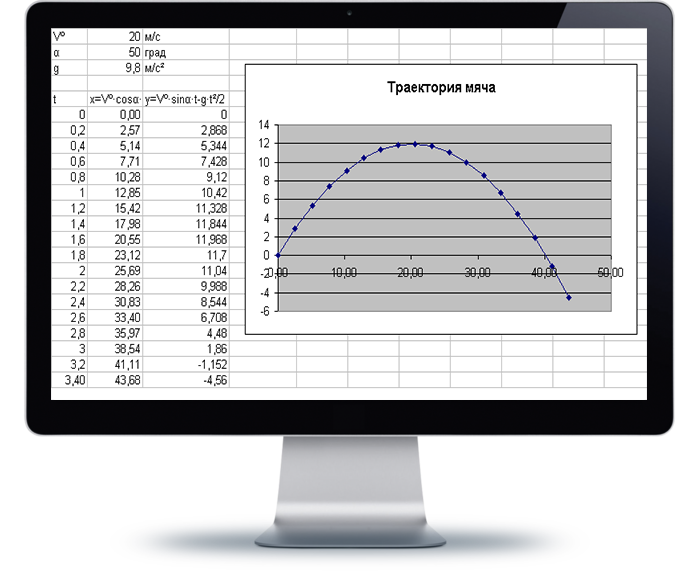 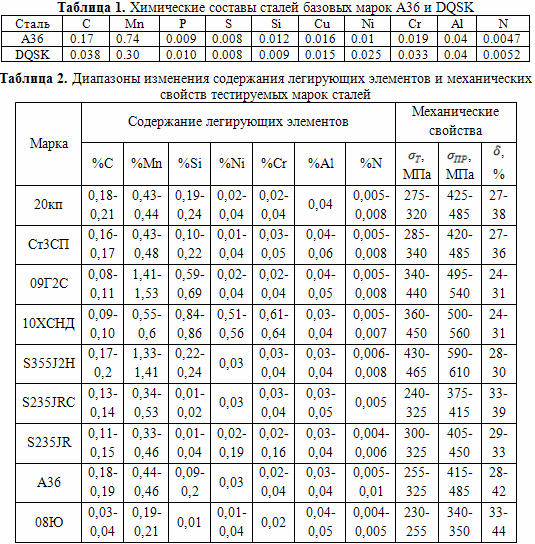 [Speaker Notes: Заголовок должен быть цвета фона раздела]
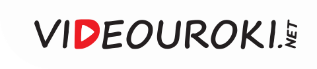 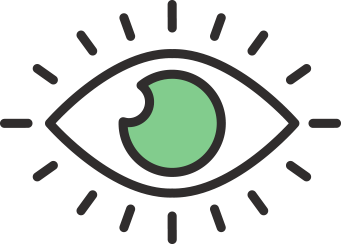 Применение математического моделирования постоянно требует учёта зависимостей одних величин от других.
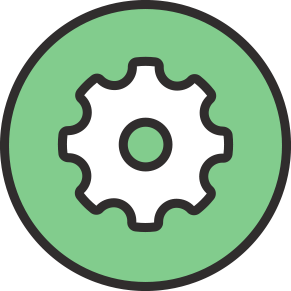 [Speaker Notes: Можно использовать декоративные элементы, чтобы слайд не выглядел пустым]
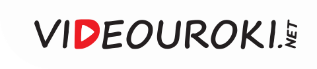 Вопросы к изучению
1
2
3
Величина. Формы представления зависимостей.
Табличные и графические модели.
Математическая модель.
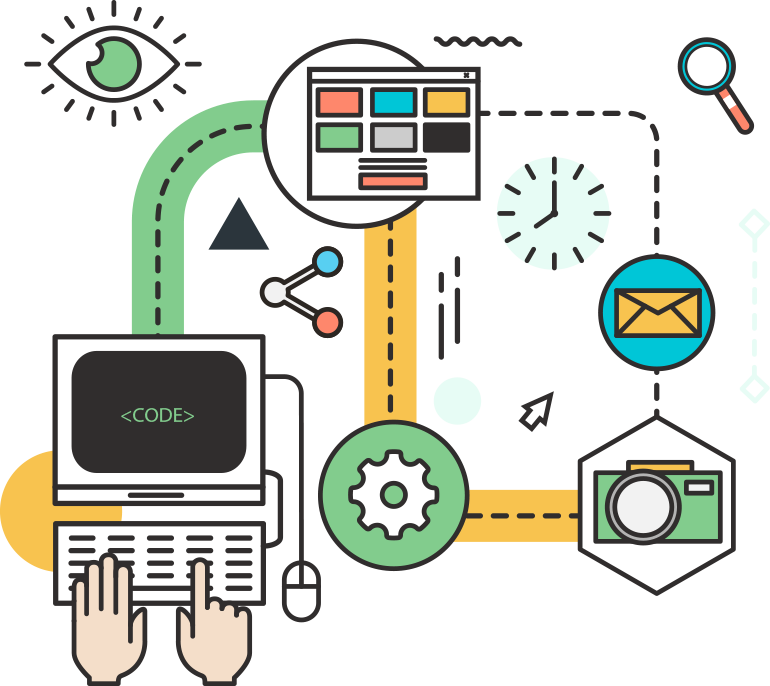 [Speaker Notes: Заголовок должен быть цвета фона раздела]
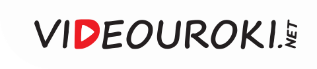 Зависимости
Прямая
Зависимости
Обратная
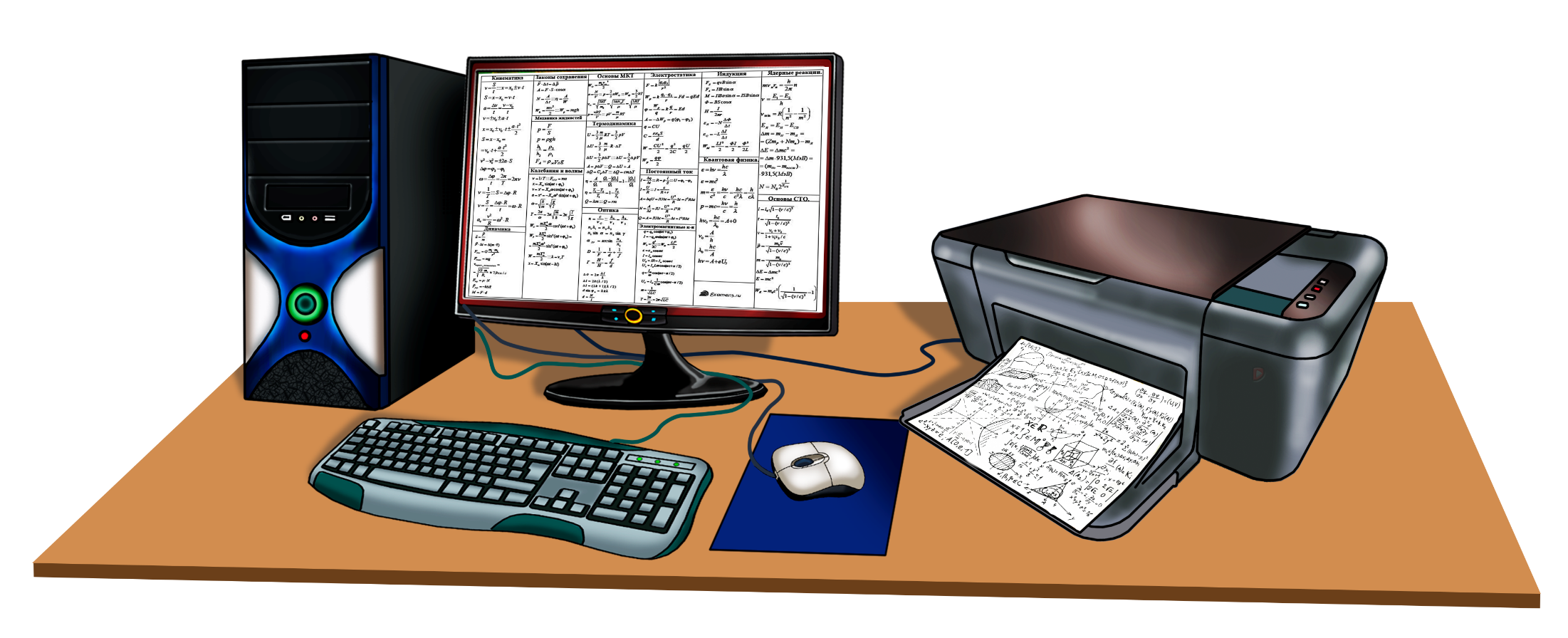 [Speaker Notes: Заголовок должен быть цвета фона раздела]
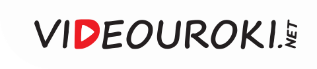 Примеры зависимостей
[Speaker Notes: Заголовок должен быть цвета фона раздела]
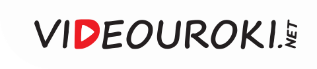 Примеры зависимостей
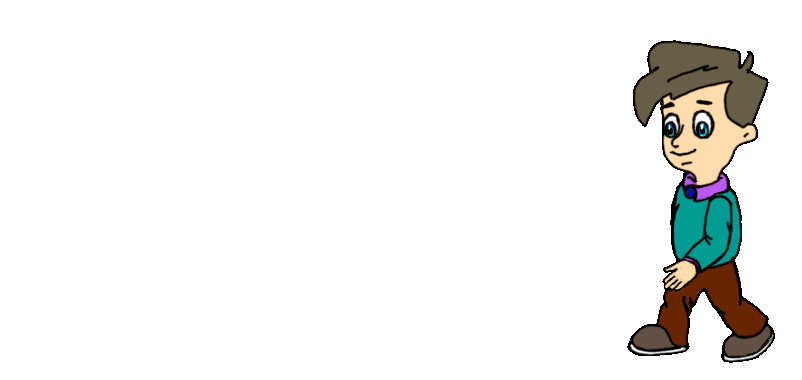 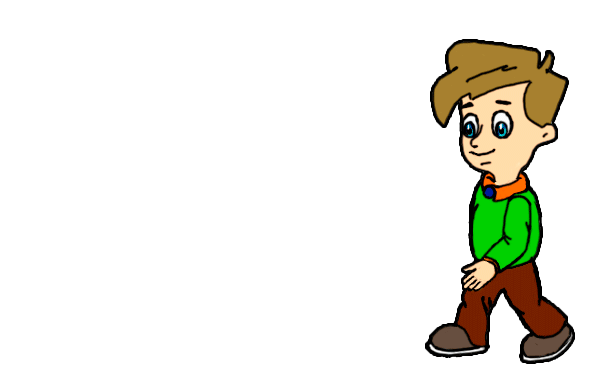 [Speaker Notes: Заголовок должен быть цвета фона раздела]
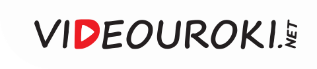 Примеры зависимостей
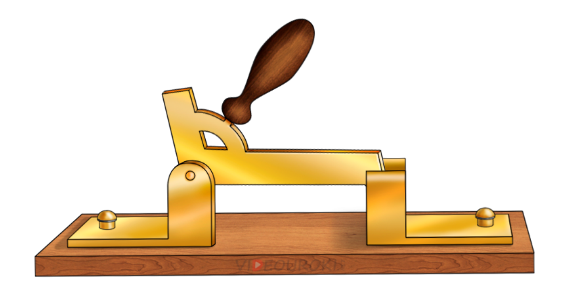 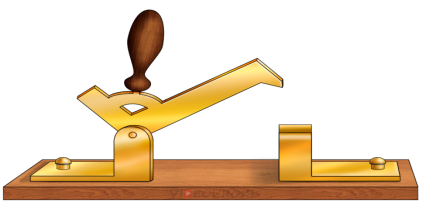 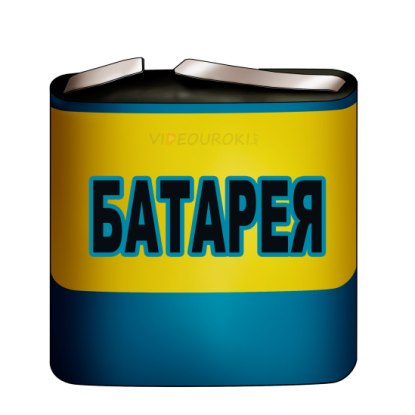 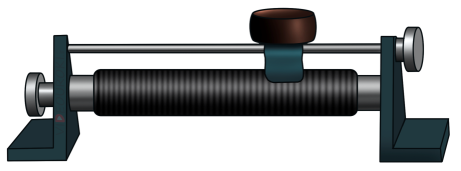 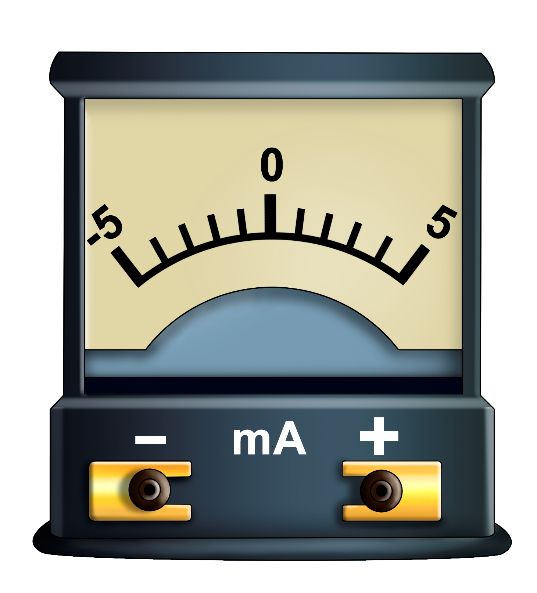 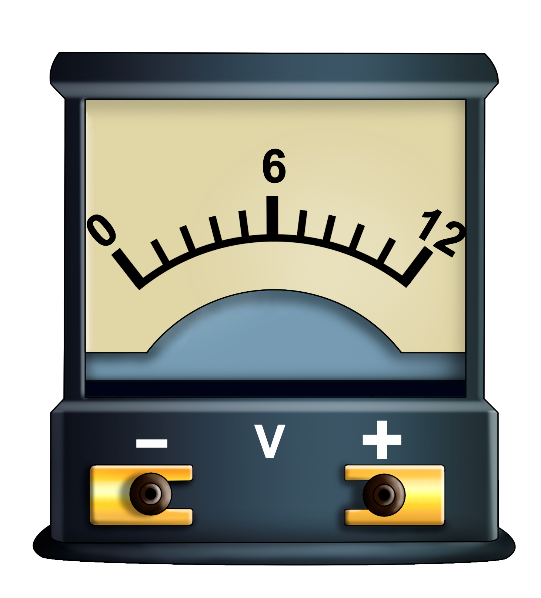 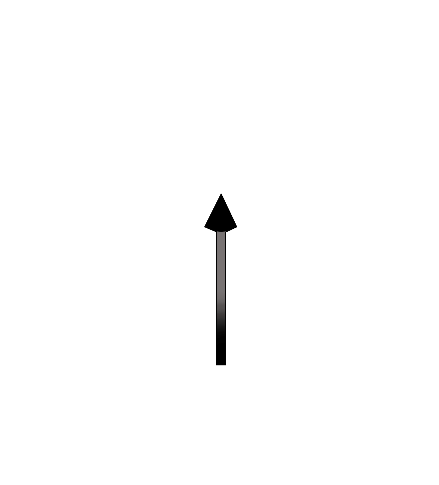 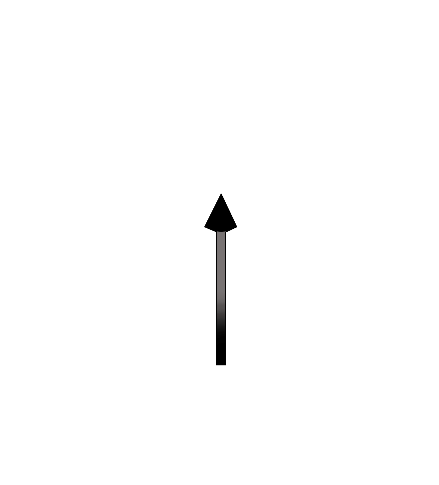 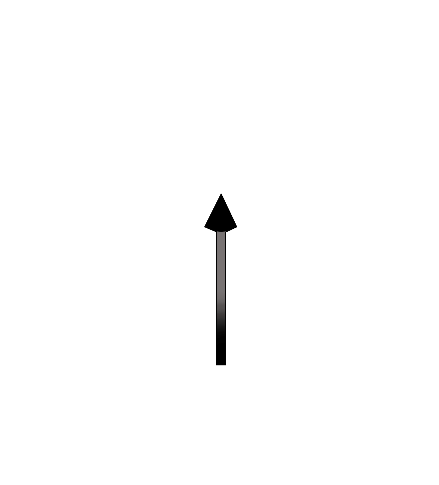 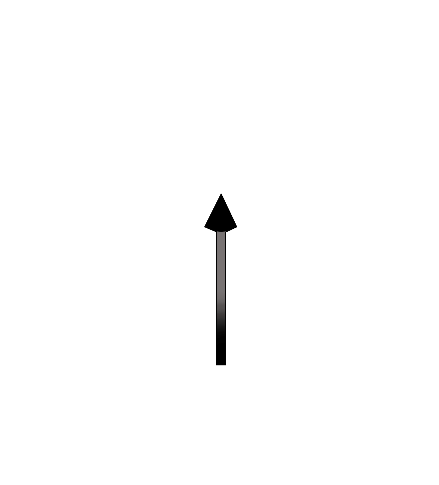 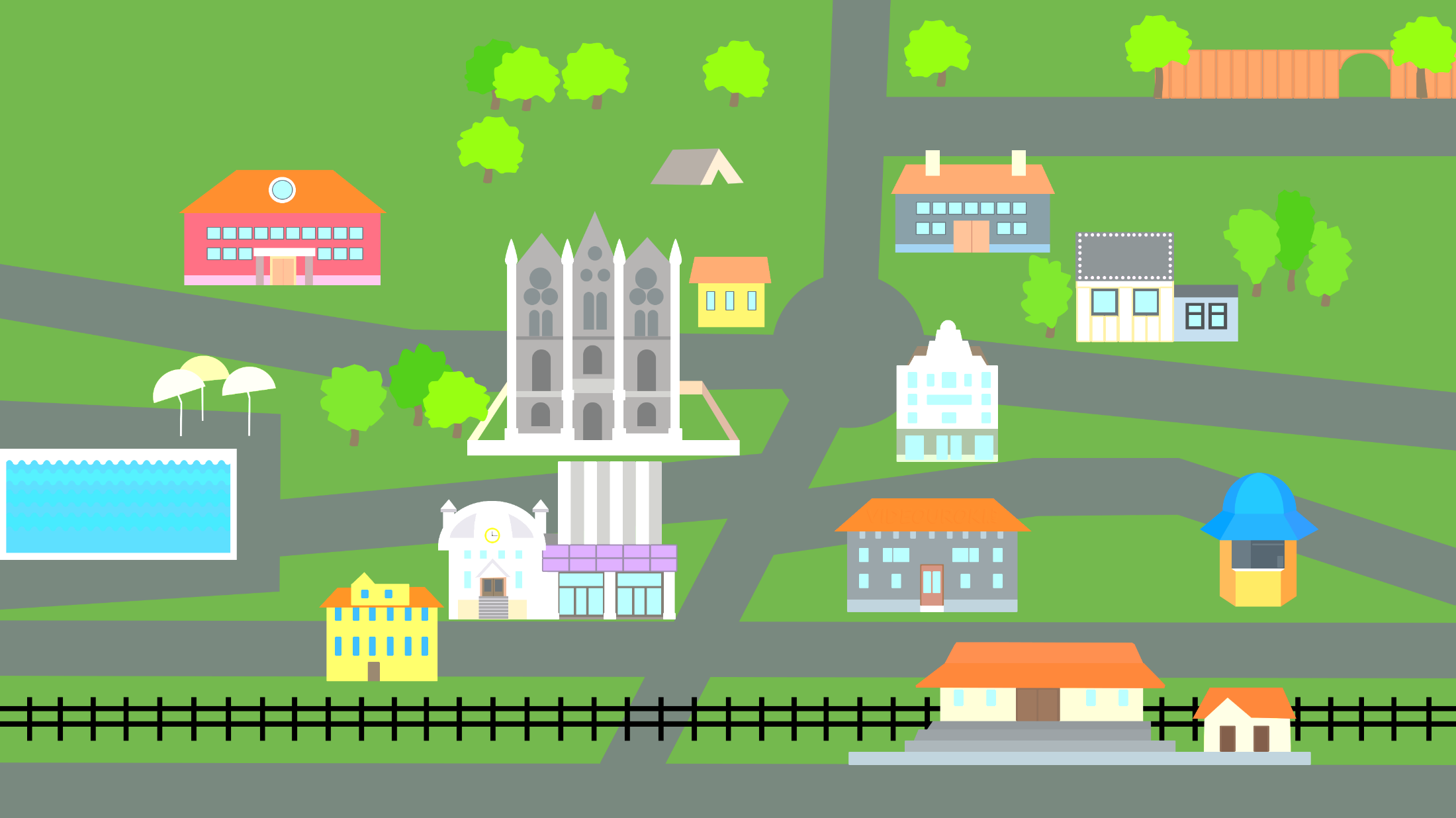 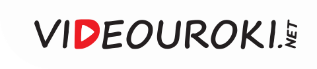 [Speaker Notes: Заголовок должен быть цвета фона раздела]
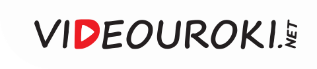 Выделение основных количественных характеристик –
 величин
Имя
Значение
Тип
может быть смысловым или символическим
Имена в языках программирования – идентификаторы.
Смысловое имя – «Скорость движения»
Р – давление;
t – температура.
Есть идентификаторы переменных, констант, типов, функций и т. д.
[Speaker Notes: Заголовок должен быть цвета фона раздела]
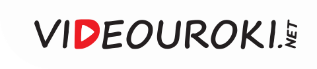 Выделение основных количественных характеристик –
 величин
Имя
Значение
Тип
Смысловое или символическое
Постоянное (константа) или
переменное
Переменная
Постоянная
Переменная
[Speaker Notes: Заголовок должен быть цвета фона раздела]
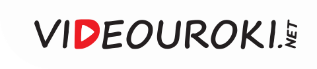 Выделение основных количественных характеристик –
 величин
Имя
Значение
Тип
Смысловое или символическое
Постоянное (константа) или
переменное
Числовой, символьный, логический
[Speaker Notes: Заголовок должен быть цвета фона раздела]
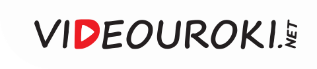 Величины
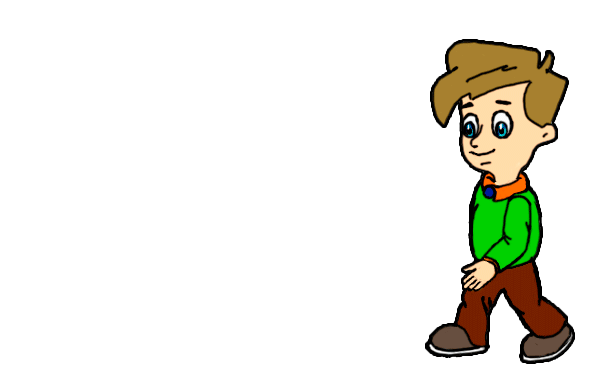 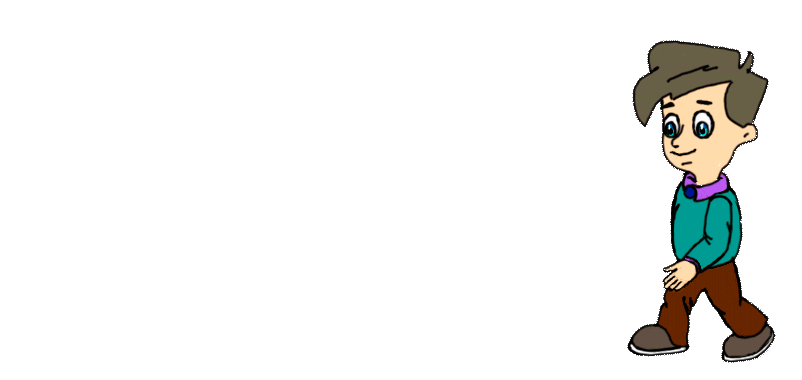 [Speaker Notes: Заголовок должен быть цвета фона раздела]
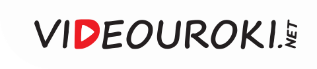 Величины
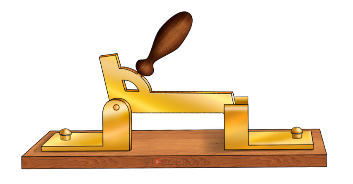 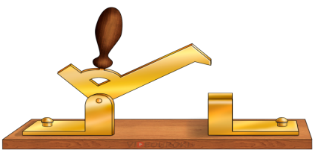 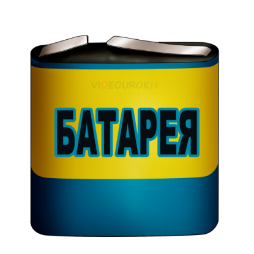 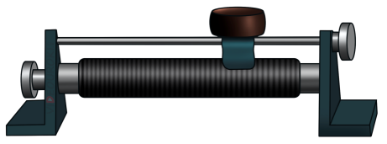 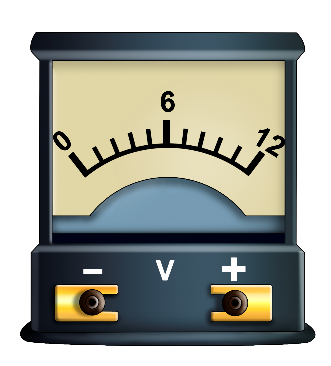 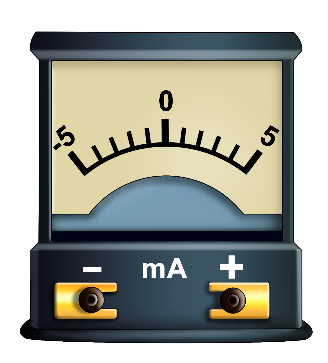 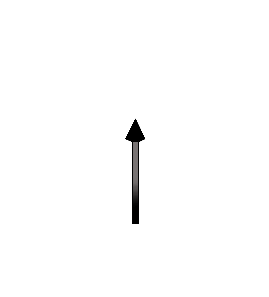 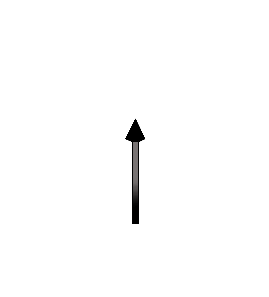 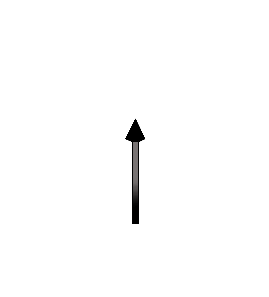 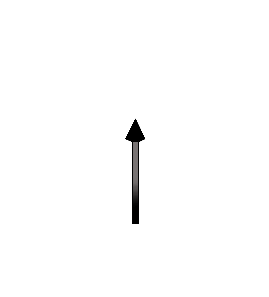 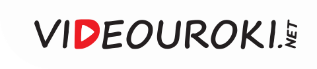 Величины
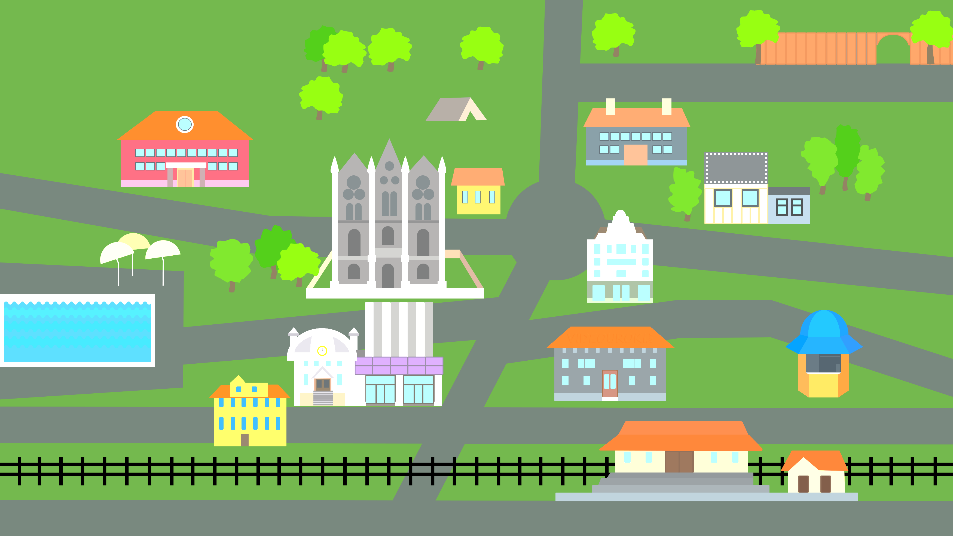 [Speaker Notes: Заголовок должен быть цвета фона раздела]
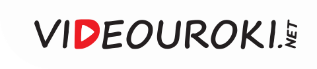 Зависимости
Функциональная
Функциональная
Другая
?
[Speaker Notes: Заголовок должен быть цвета фона раздела]
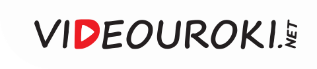 Модели
Материальные
Виды моделей
Информационные
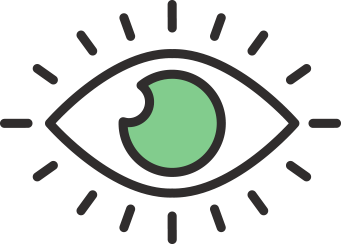 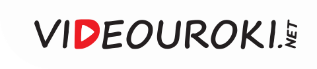 Материальные модели
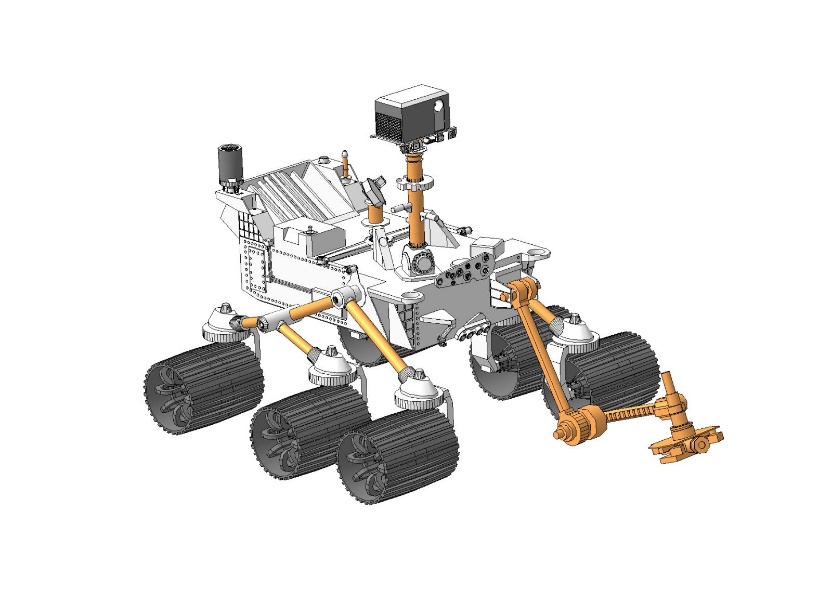 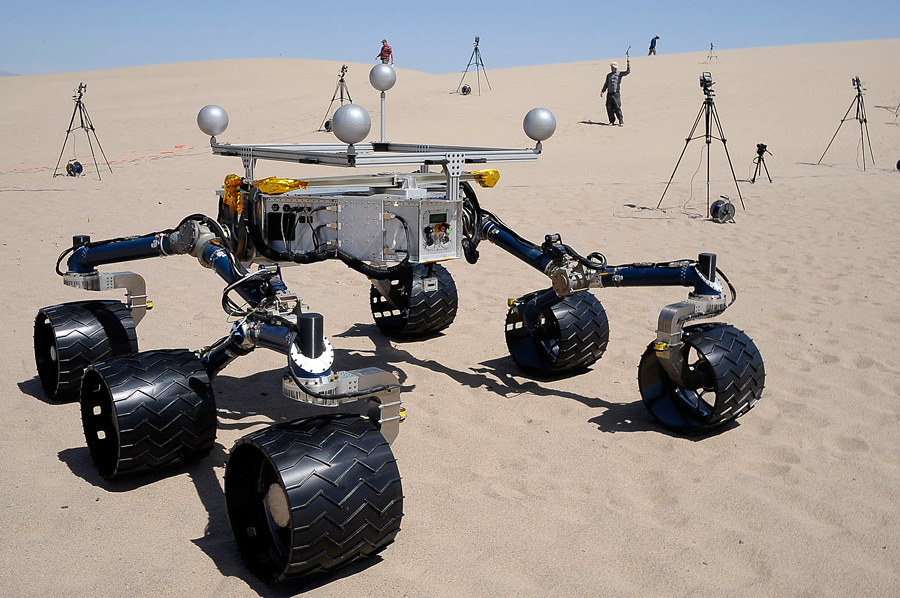 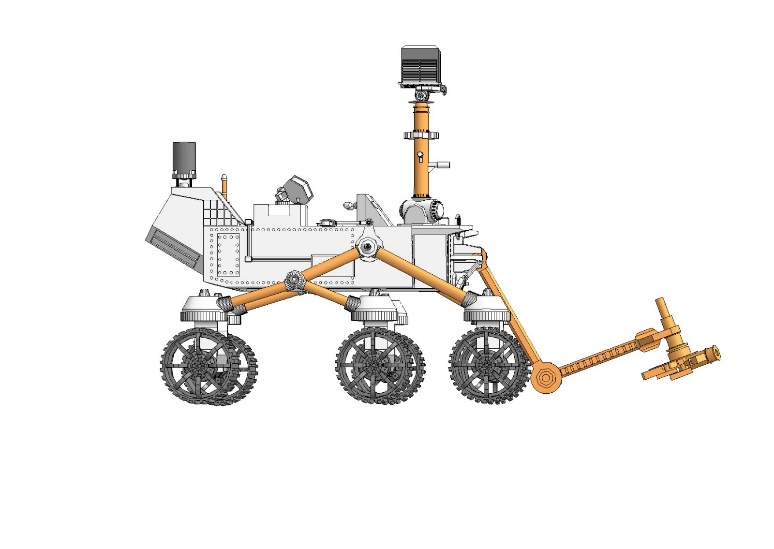 Недостатки – большие временные и материальные затраты.
[Speaker Notes: Заголовок должен быть цвета фона раздела]
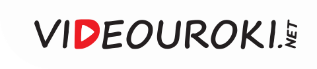 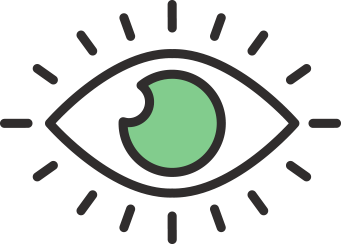 К информационному относится математическое моделирование.

Если зависимость между величинами удаётся представить в математической форме, то мы имеем математическую модель.
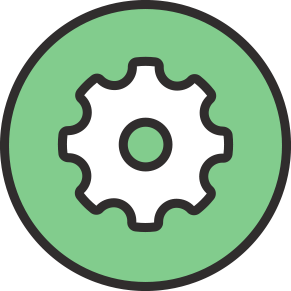 [Speaker Notes: Можно использовать декоративные элементы, чтобы слайд не выглядел пустым]
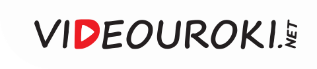 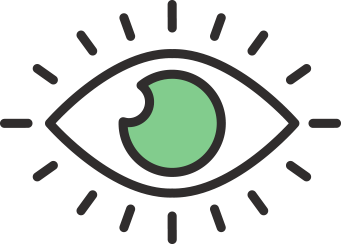 Математическая модель – это совокупность математических соотношений, уравнений, неравенств, описывающих основные закономерности изучаемого объекта, процесса или явления.
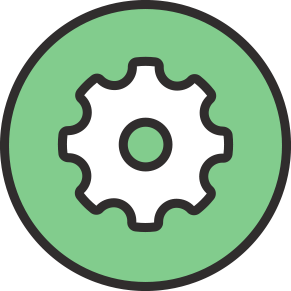 [Speaker Notes: Можно использовать декоративные элементы, чтобы слайд не выглядел пустым]
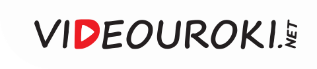 Зависимости
линейная
[Speaker Notes: Заголовок должен быть цвета фона раздела]
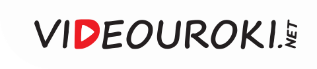 Зависимости
Математическая
Табличная
Форма представления зависимостей
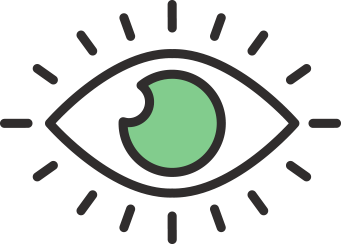 Графическая
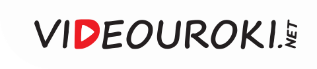 Табличная и графическая форма представления зависимостей
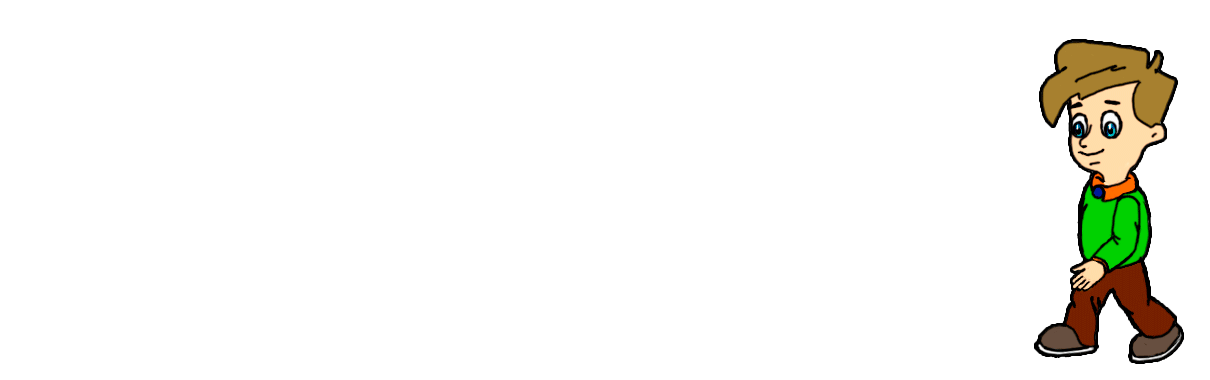 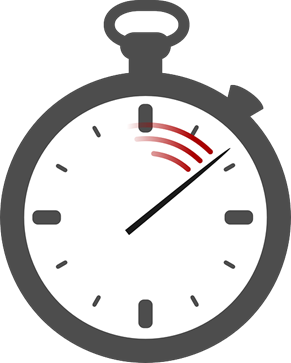 [Speaker Notes: Заголовок должен быть цвета фона раздела]
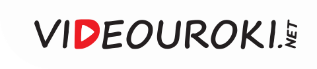 Табличная и графическая форма представления зависимостей
[Speaker Notes: Заголовок должен быть цвета фона раздела]
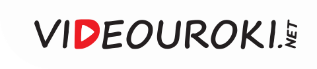 Табличная и графическая форма представления зависимостей
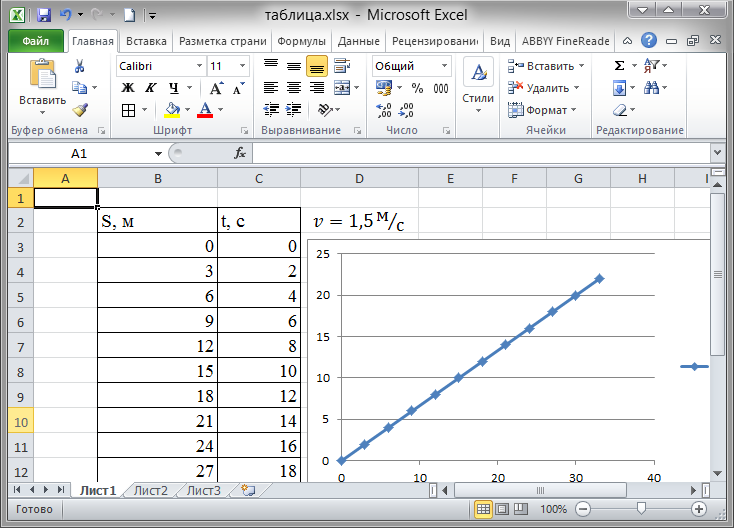 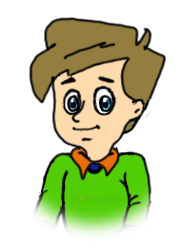 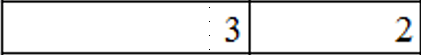 [Speaker Notes: Заголовок должен быть цвета фона раздела]
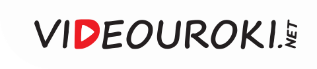 Моделирование
Функциональный (формула)
Табличный
Способы моделирования
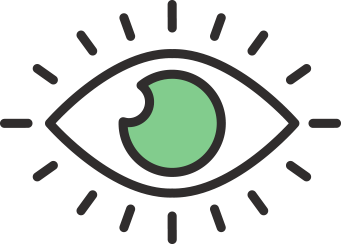 Графический
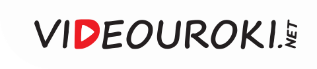 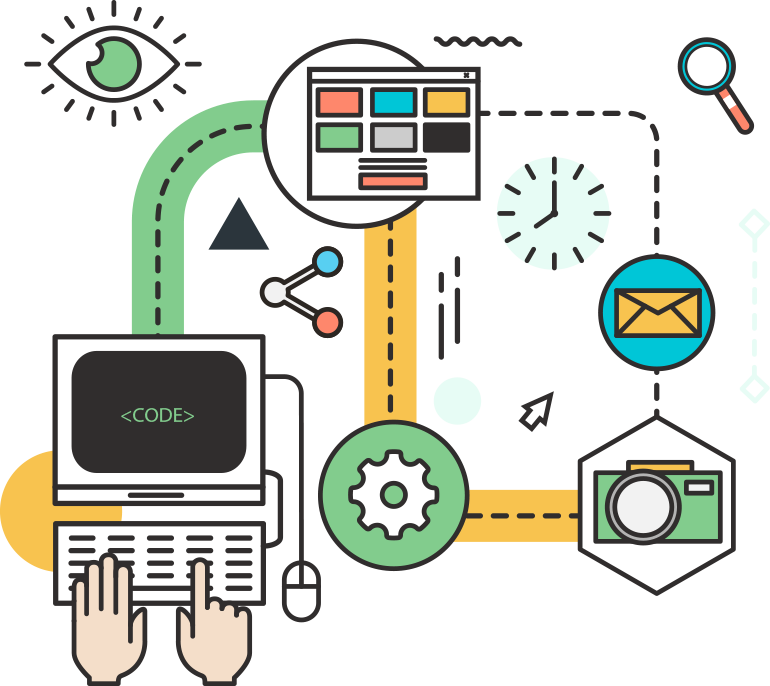 Математическая модель — формула
Универсальна.
Позволяет определить время движения тела на любом участке пути.
По формуле легко создать таблицу и построить график. Наоборот — весьма проблематично.
[Speaker Notes: Заголовок должен быть цвета фона раздела]
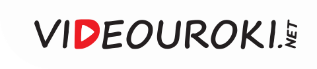 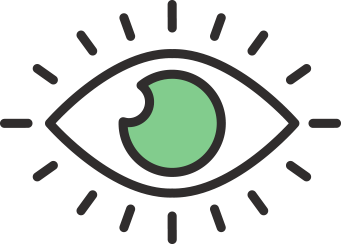 Знание физических законов позволяет производить точные расчёты, они лежат в основе современной техники.
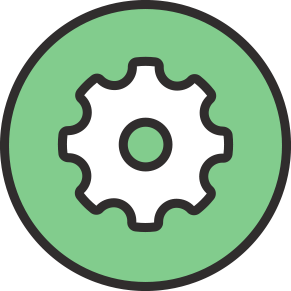 [Speaker Notes: Можно использовать декоративные элементы, чтобы слайд не выглядел пустым]
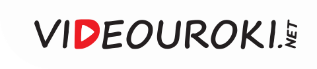 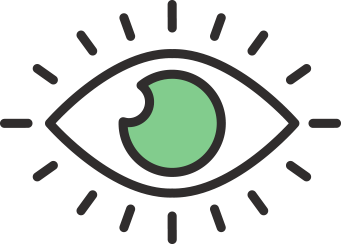 Информационные модели, описывающие объекты, явления, процессы в определённый момент времени, без учёта их изменений в пространстве и времени, называются статическими.
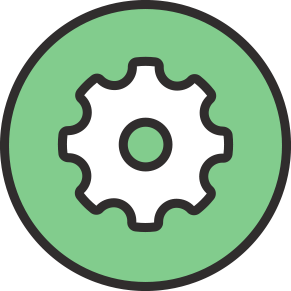 [Speaker Notes: Можно использовать декоративные элементы, чтобы слайд не выглядел пустым]
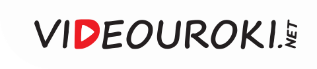 Статические модели
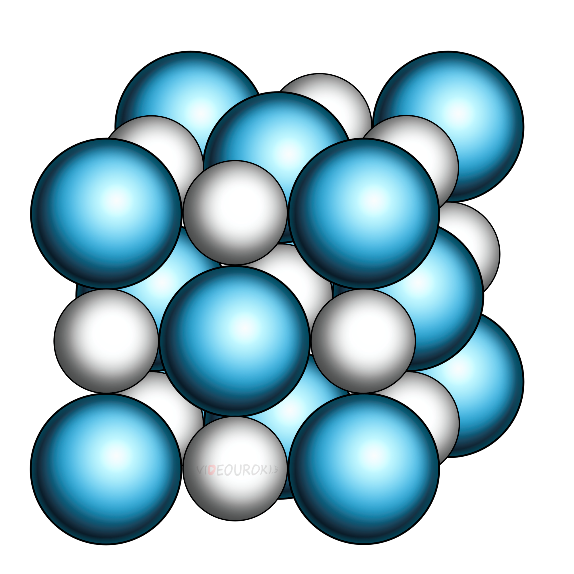 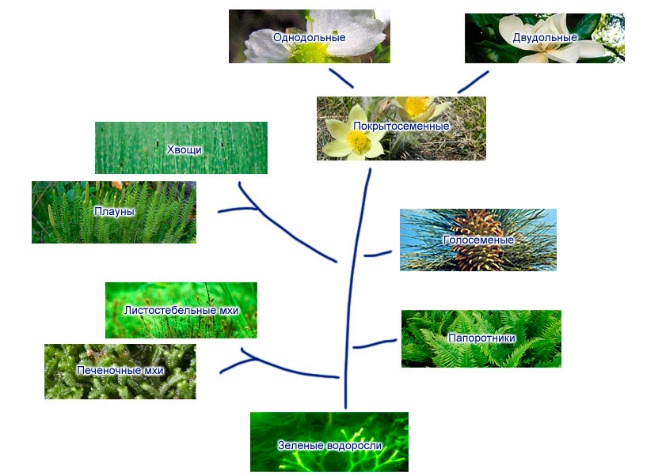 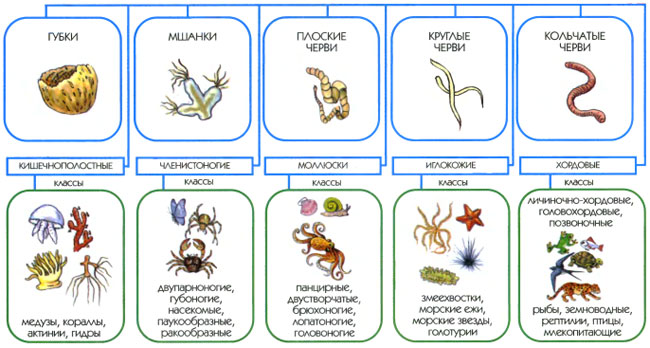 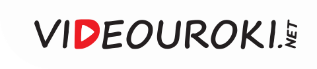 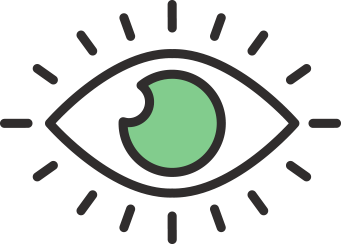 Динамические модели учитывают изменения параметров процессов и явлений с течением времени.
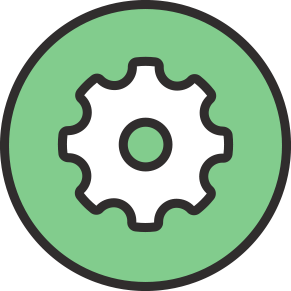 [Speaker Notes: Можно использовать декоративные элементы, чтобы слайд не выглядел пустым]
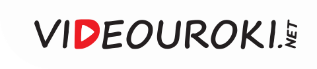 Динамическая модель
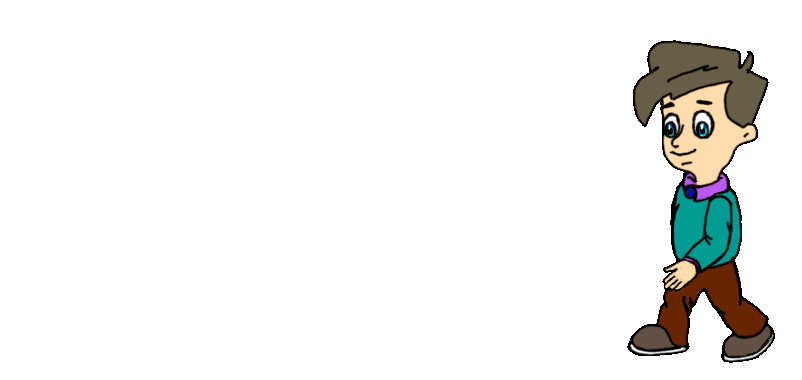 Динамические модели учитывают изменения параметров процессов и явлений с течением времени.
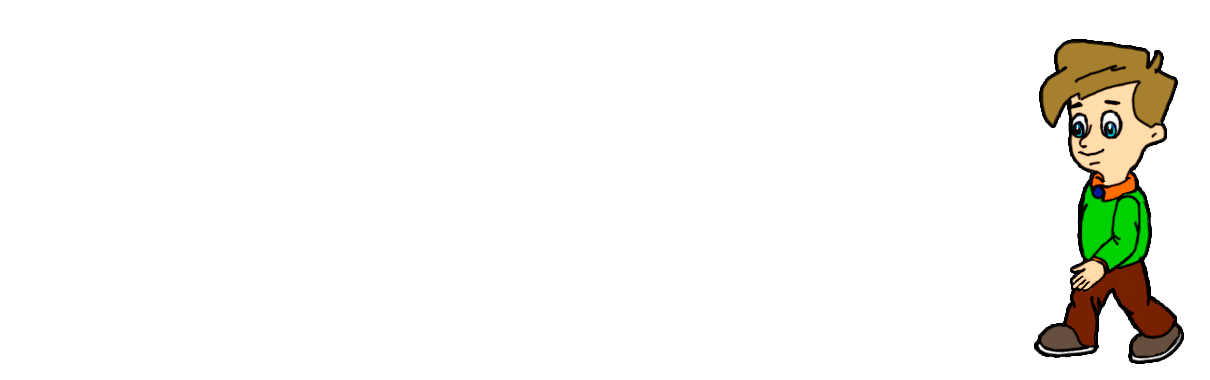 [Speaker Notes: Заголовок должен быть цвета фона раздела]
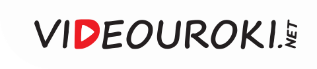 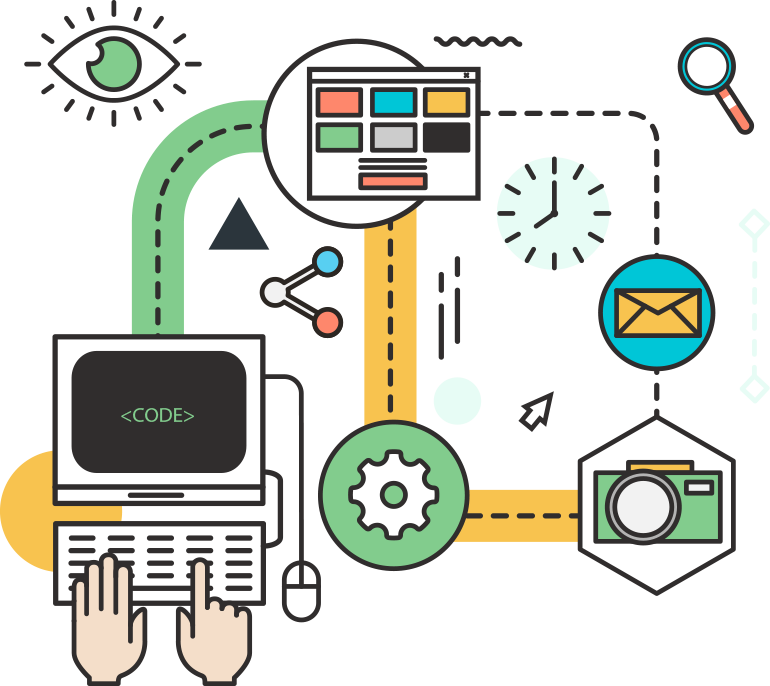 Динамические информационные модели:
в физике – описывают движение тел;
в биологии – развитие организмов или популяций животных;
в химии – протекание химических реакций.
[Speaker Notes: Заголовок должен быть цвета фона раздела]
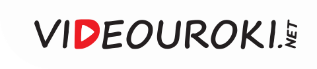 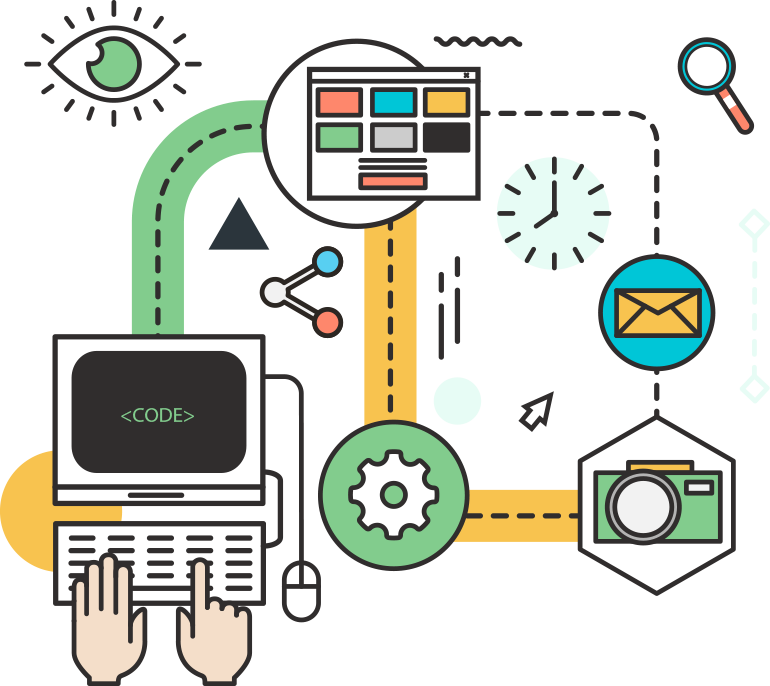 Величина
является количественной характеристикой исследуемого объекта.
Понятие величина включает три свойства: имя, значение, тип.
Математическая модель
это совокупность математических соотношений, уравнений, неравенств, описывающих основные закономерности изучаемого объекта, процесса или явления.
Отображать зависимости между величинами можно:
Динамические модели
математически с помощью формулы, таблично и графически.
учитывают изменения параметров процессов и явлений с течением 
времени.
[Speaker Notes: Заголовок должен быть цвета фона раздела]